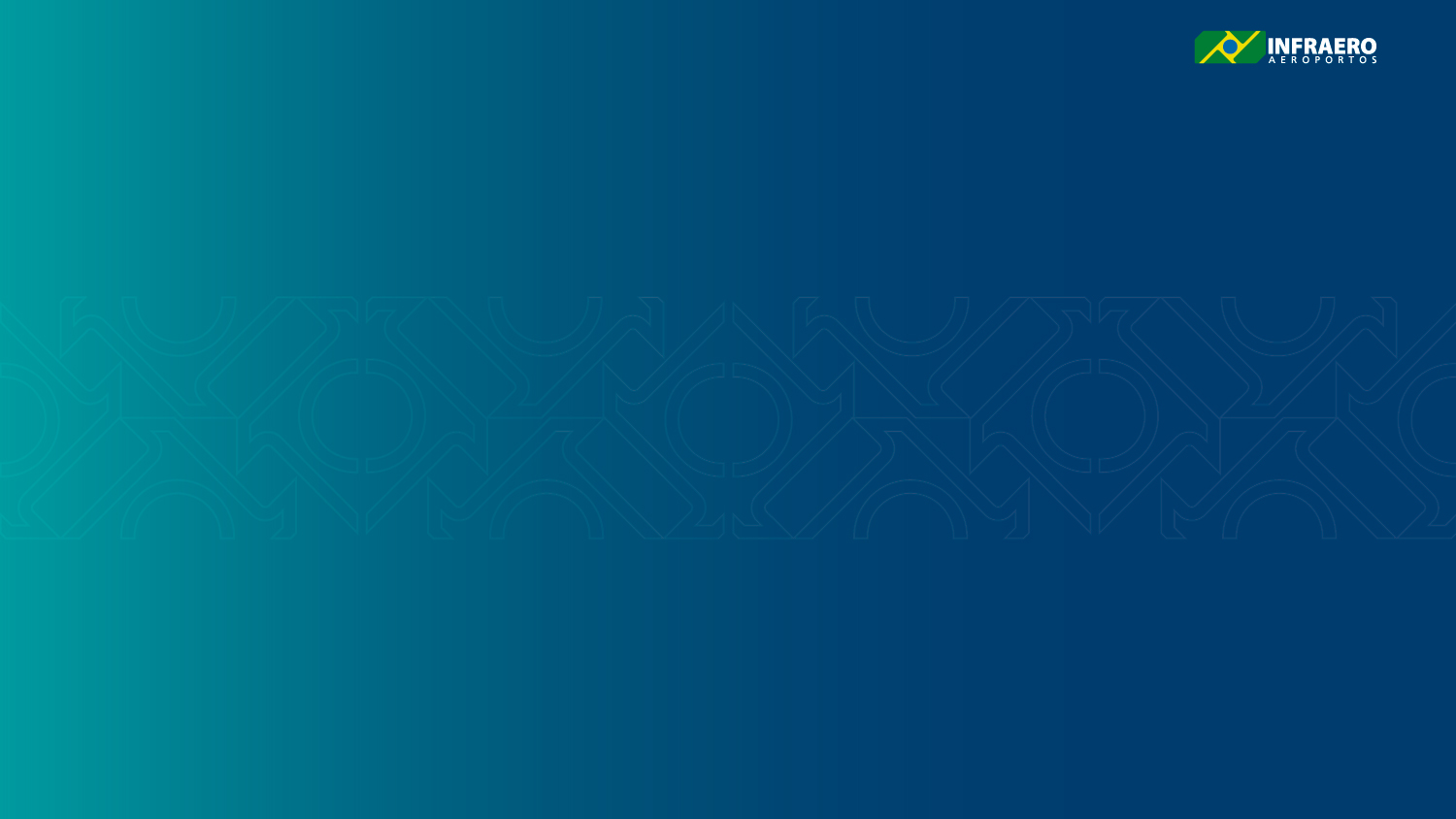 Acordo de Nível de Serviços  ANS
Serviço de Limpeza
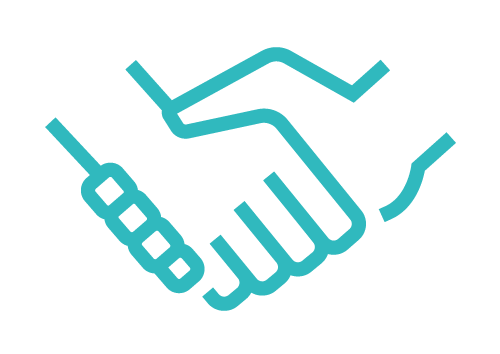 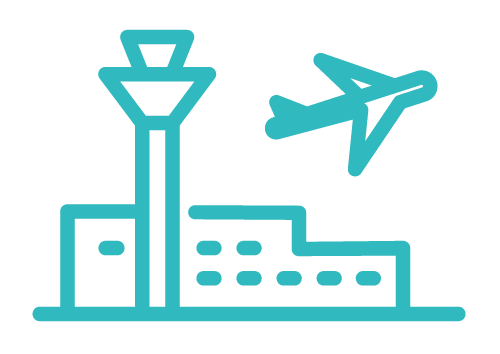 Objeto
Metodologia de contratação por desempenho de serviços com base em indicadores (operacionais e administrativos) que tem como objetivo principal a melhoria contínua dos serviços prestados com foco na satisfação do passageiro.
O indicador operacional (peso maior no cálculo do desempenho mensal) está incluído o item relacionado aos percentuais de reclamações admitidos pela Infraero em que a contratada deve atender. O Não atendimento implica em pontuações negativas para a contratada com reflexo direto em seu pagamento.
A fiscalização dos serviços é automatizada por meio do aplicativo. A consolidação e todos os dados de vistorias são acompanhadas diariamente em sitio web.
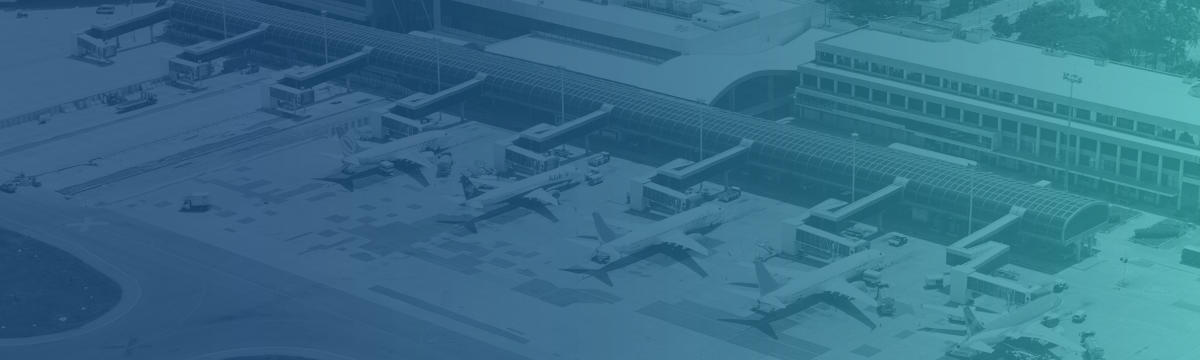 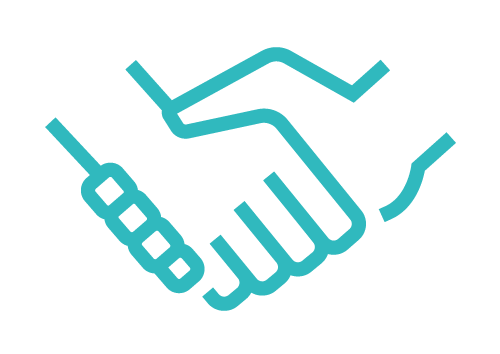 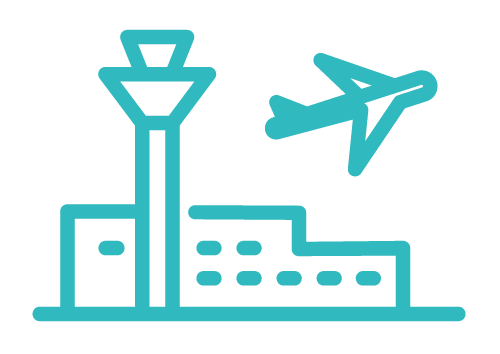 Glosas Realizadas
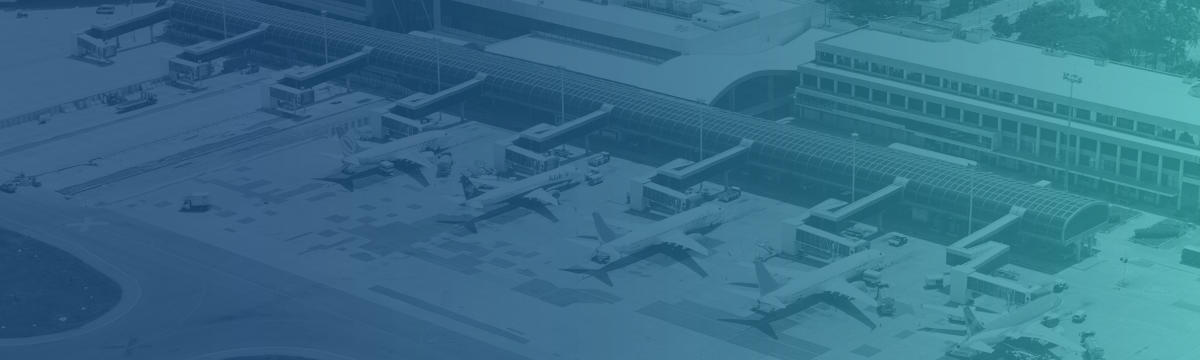 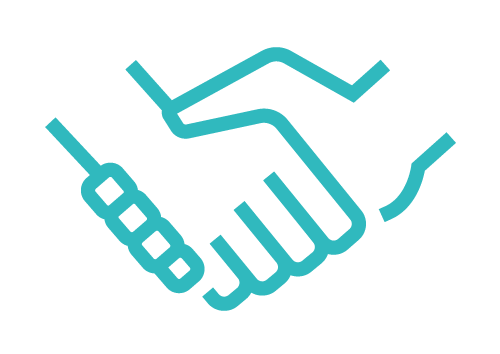 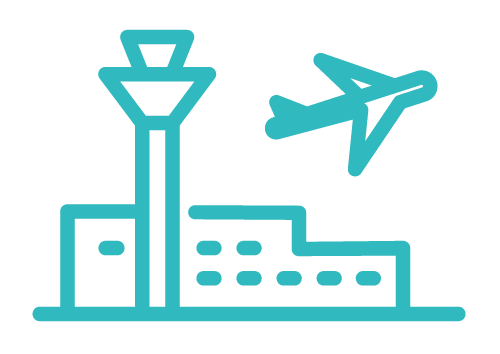 Números da Ouvidoria
Variação de -68,3% comparados os anos de 2018 e 2014 – 383 relatos
Abrangência de 35 aeroportos
A partir de julho de 2019 será ampliado a toda a rede de Aeroportos
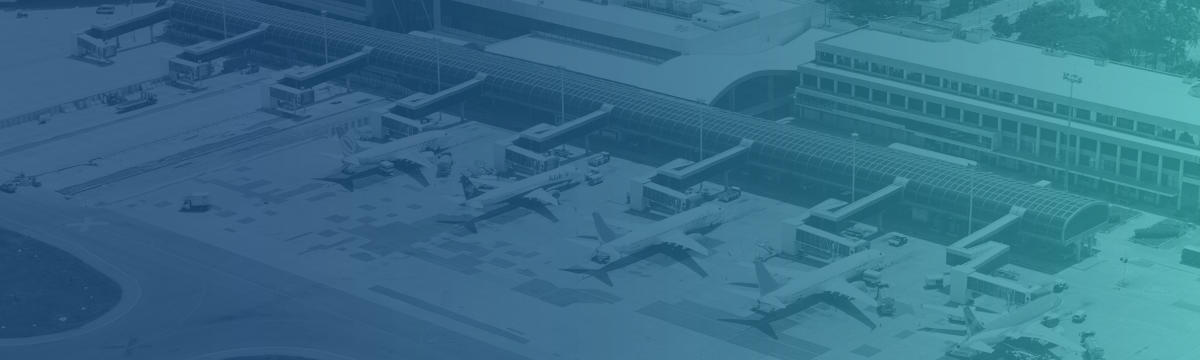 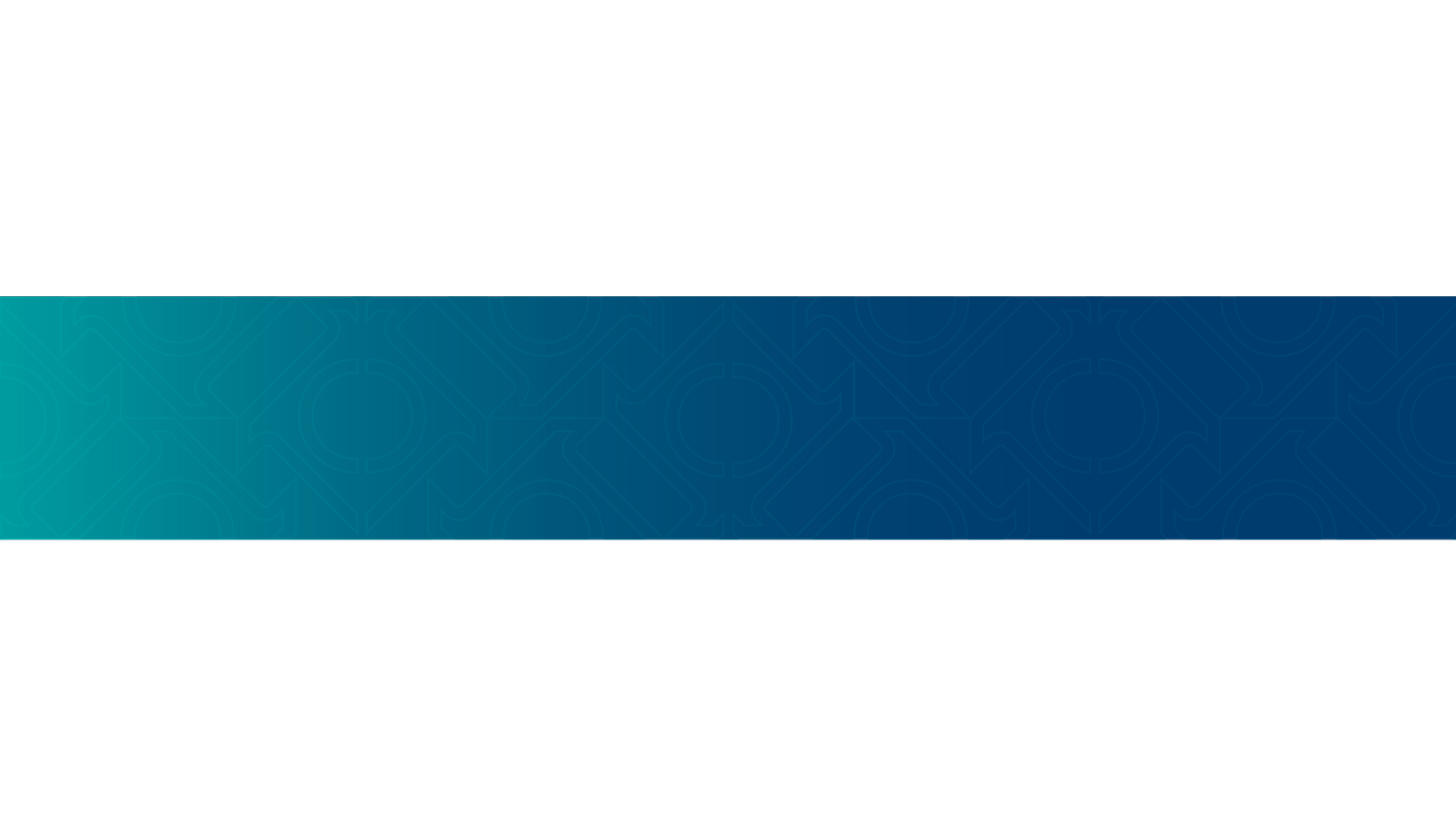 Obrigada!
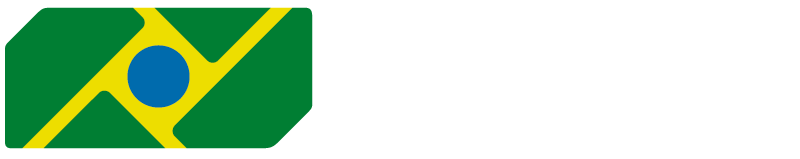 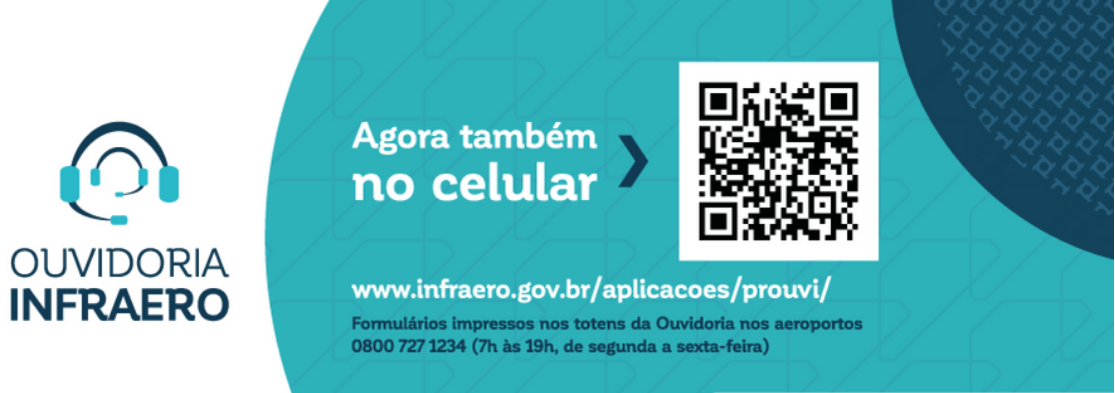